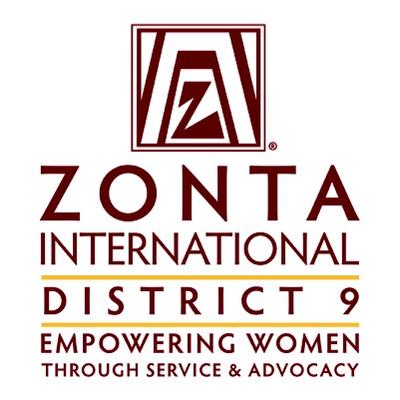 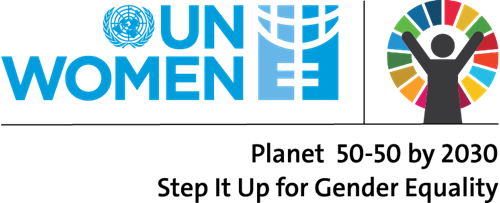 Commission on the Status of Women(CSW)
Ela Pandya
UN Chair 2016-2020
Updated April 22,2019
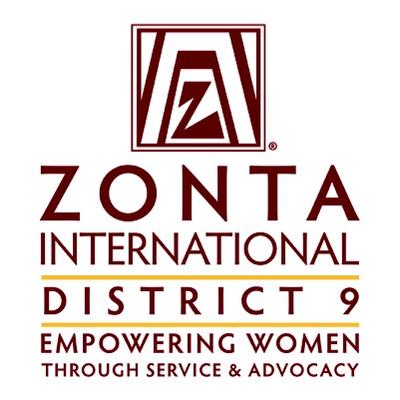 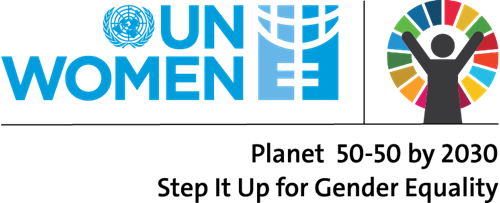 What is CSW?
A Commission established in 1946, by UN Resolution
Dedicated, solely, for promoting gender equality and empowerment of women
The only and largest Agency that works with Civil Societies/Non Governmental Agencies (NGOs).
The representatives of the UN member nations are its members
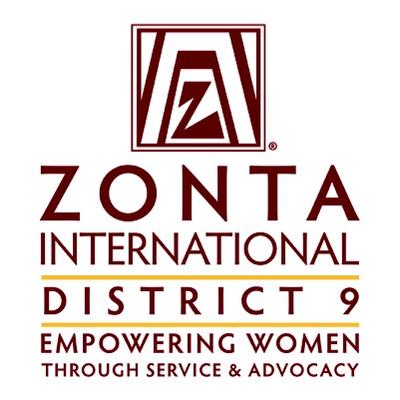 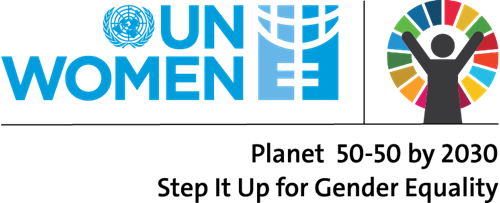 How does CSW pursue the mission?

CSW has held 4 Women’s World Conferences:

1st in 1975, in Mexico City
2nd in 1980, in Copenhagen
3rd in 1985, in Nairobi
4th in 1995, in Beijing
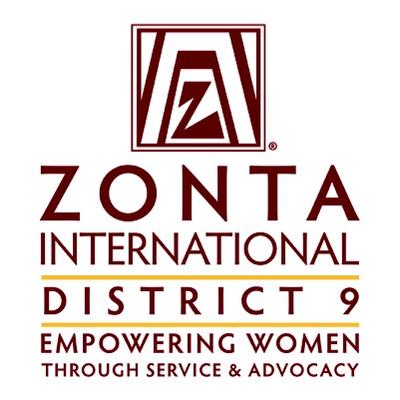 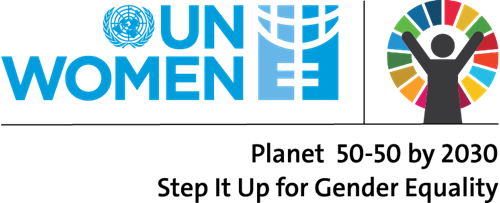 How does CSW pursue the mission?
At the 1995 Women’s Conference a valuable document for women’s equality was created:

“The Beijing Declaration and Platform for Action”

CSW has been evaluating the progress on the declaration every five years: in 2005, 2010 and 2015.
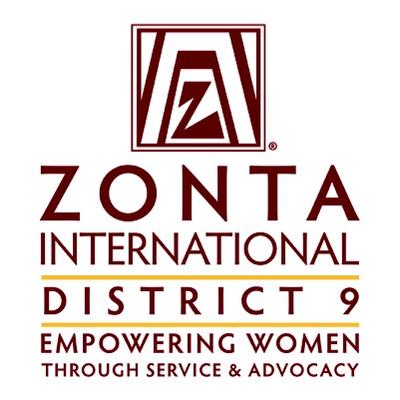 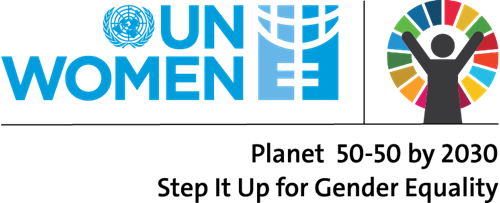 How does CSW pursue the mission?
Every year, for two weeks in March, CSW holds  an open forum

Representatives of UN member nations, various UN Agencies under ECOSOC, and world’s major NGOs gather to evaluate the progress of various programs for gender equality and formulate revised policies
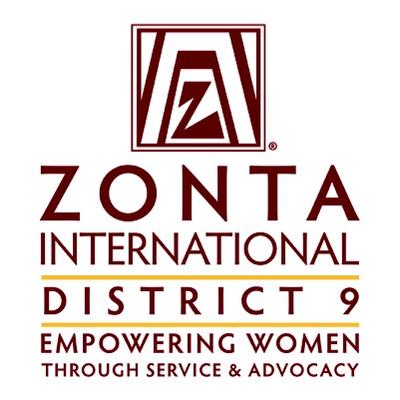 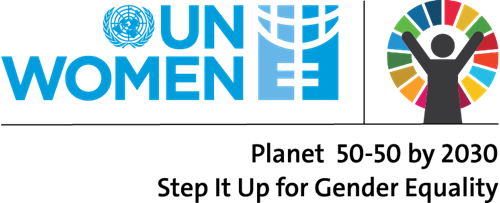 Where does Zonta fit into the CSW Activities?
CSW falls under Economic and Social Council (ECOSOC) of UN

Zonta was awarded consultative status by ECOSOC, in 1969
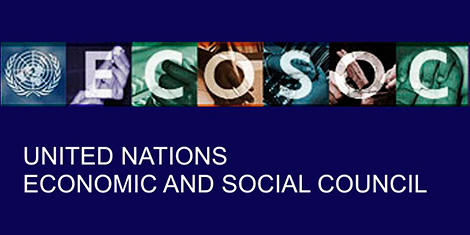 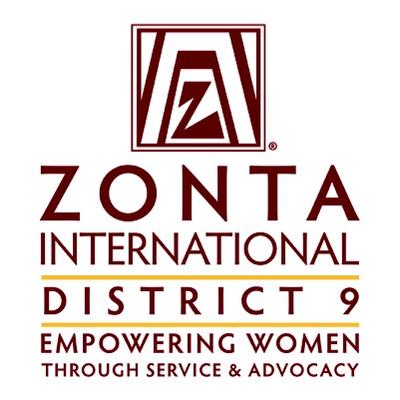 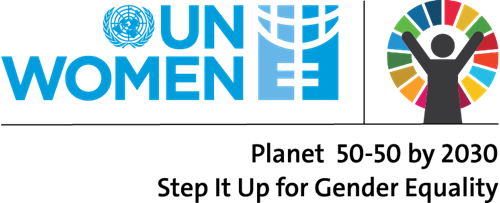 Where does Zonta fit into the CSW Activities?
Zonta is one of the largest NGOs, working to empower women

Zonta attends CSW every year

Zonta also makes presentations about the projects we undertake in partnership with UNICEF, UNIFEM, UNWomen and UNFPA
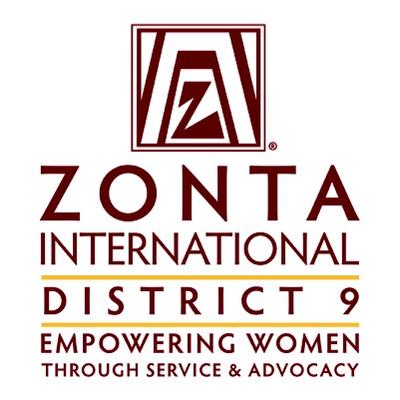 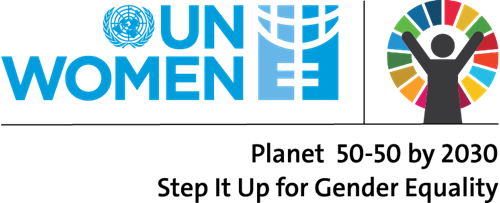 CSW, Beijing and 2020
 
Next year, the year 2020, marks a significant milestone for the global movement for women’s equality, and gender-based violence and discrimination. It is the 25th year after the Beijing Platform for Action.
 
After its inception in 1947, Commission On Status of Women held four Women’s World Conferences. The last was held in Beijing in 1995. Due to its comprehensive nature, CSW has not felt the need to hold another conference, since.
Beijing Conference was one of the largest-ever gatherings of gender equality advocates that the world had ever seen.
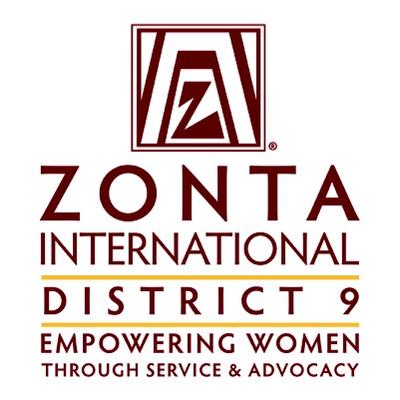 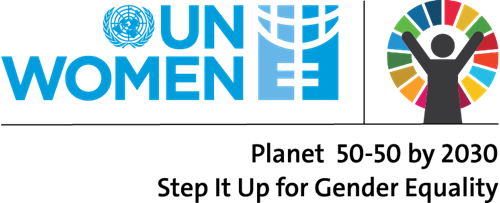 CSW, Beijing and 2020 (Continued) 

It took place at a moment of great global optimism, when a new world order of cooperation was emerging, on the heels of the end of the Cold War, the dismantling of Apartheid and the emergence of new democracies. 

In this moment of optimism, the Beijing Platform for Action set in place a set of global commitments to gender equality, anchored in fundamental human rights, with a clear statement about State responsibility in delivering on the commitments that were made and high expectations for the realization of those commitments
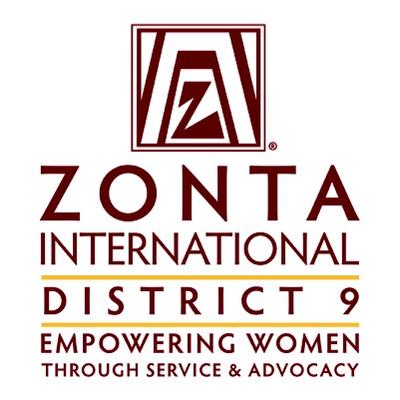 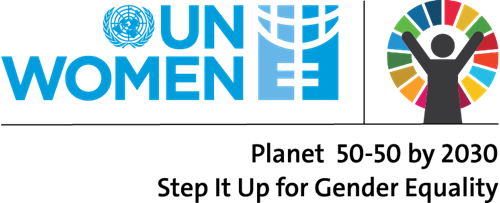 CSW, Beijing and 2020 (Continued) 

In 2020, we will celebrate the Beijing +25 for its progress in achieving goals of equality, evaluate the policies and plans deployed so far, and delineate our directions moving forward. We will also celebrate milestones of other noteworthy organizations and institutions that have contributed in the success of Beijing Platform with great determination and dedication. Here are a few of these milestones:
 
20th anniversary of Security Council Resolution 1325, on Women Peace and Security.
5th anniversary of the adoption of the Sustainable Development Goals
10th anniversary of the creation of UN Women